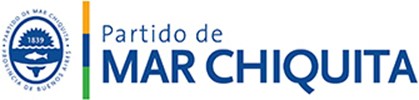 Plan y código de ordenamiento territorial del Municipio de Mar Chiquita 

Taller de identificación de estrategias y proyectos de actuación
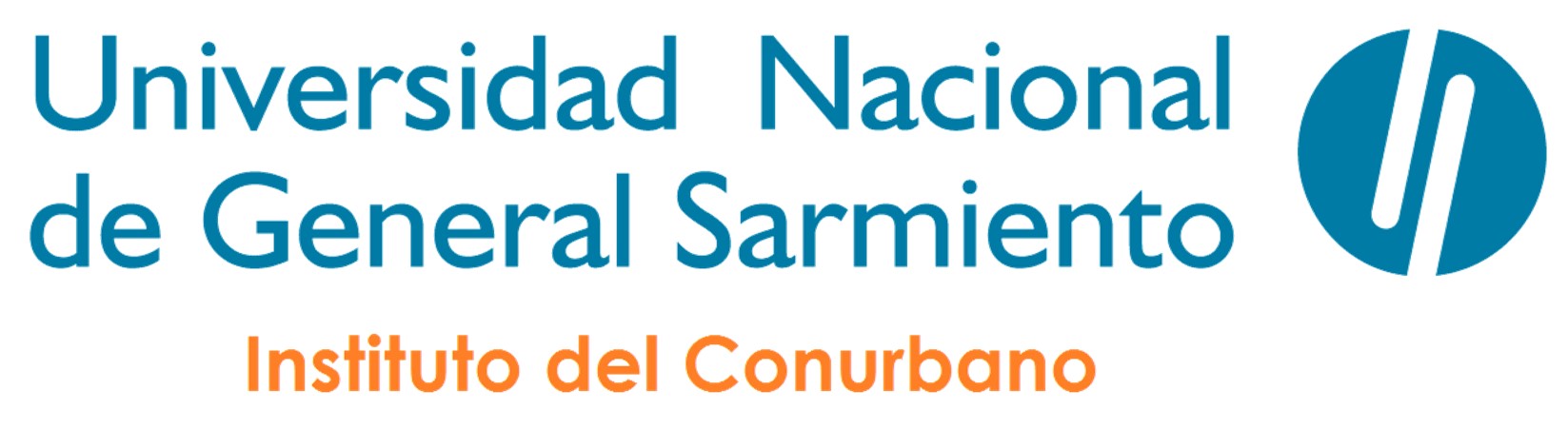 El debate de identificación de estrategias y lineamientos de actuación se apoyará en la organización del Informe 1. 
Proponemos trabajar en función de 4 objetivos específicos pre identificados (y en debate abierto)
Estructura del Plan
Ordenanza aprobatoria

Título I
Objetivos Generales, Estrategias y Proyectos de Actuación

Título II
Normativa regulatoria 
 
Título III
Sistema de gestión territorial
Título I | Objetivos, Estrategias y Proyectos de Actuación
Objetivos específicos del Plan
1 |  Ampliar y fortalecer las funciones de los centros urbanos del eje mediterráneo para explotar mejor las ventajas comparativas que brinda el corredor vial – ferroviario y la cercanía a Mar del Plata poniendo en valor, al mismo tiempo, los patrones urbanos propios de cada uno (compacidad / calidad de vida / etc.) y los sitios y edificios constitutivos de la identidad de Mar Chiquita.
2 |  Garantizar un desarrollo de la franja costera (urbanizada y no urbanizada) que cumpla adecuadamente el rol de ciudad balnearia con la doble función de residencia permanente y transitoria y con los máximos estándares de calidad ambiental, mitigación del cambio climático y respeto por las características de la costa atlántica.
Título I | Objetivos, Estrategias y Proyectos de Actuación
Objetivos específicos del Plan
3 |  Ampliar y fortalecer las funciones del área rural a fin de que cumpla un rol más robusto tanto en el desarrollo socio económico como en la articulación del territorio municipal.
4 |  Preservar los ecosistemas presentes en el municipio y poner en valor sus funciones ambientales. Esto incluye a los humedales (arroyos, lagunas, albufera), los médanos y playas y las forestaciones urbanas y rurales.
La finalidad del taller de hoy es debatir propuestas para cada objetivo específico del Título 1
¿Qué estrategias y proyectos de actuación hay que ejecutar para cumplir con el Objetivo Específico 1?
1 |  Ampliar y fortalecer las funciones de los centros urbanos del eje mediterráneo para explotar mejor las ventajas comparativas que brinda el corredor vial – ferroviario y la cercanía a Mar del Plata poniendo en valor, al mismo tiempo, los patrones urbanos propios de cada uno (compacidad / calidad de vida / etc.) y los sitios y edificios constitutivos de la identidad de Mar Chiquita.
¿Qué estrategias y proyectos de actuación hay que ejecutar para cumplir con el Objetivo Específico 2?
2 |  Garantizar un desarrollo de la franja costera (urbanizada y no urbanizada) que cumpla adecuadamente el rol de ciudad balnearia con la doble función de residencia permanente y transitoria y con los máximos estándares de calidad ambiental, mitigación del cambio climático y respeto por las características de la costa atlántica.
¿Qué estrategias y proyectos de actuación hay que ejecutar para cumplir con el Objetivo Específico 3?
3 |  Ampliar y fortalecer las funciones del área rural a fin de que cumpla un rol más robusto tanto en el desarrollo socio económico como en la articulación del territorio municipal.
¿Qué estrategias y proyectos de actuación hay que ejecutar para cumplir con el Objetivo Específico 4?
4 |  Preservar los ecosistemas presentes en el municipio y poner en valor sus funciones ambientales. Esto incluye a los humedales (arroyos, lagunas, albufera), los médanos y playas y las forestaciones urbanas y rurales.
¿Cómo seguiremos en abril con la normativa?
Título II  |  Normativa regulatoria 
Introducción
Capítulo I – Clasificación del Territorio.
Capítulo II – Zonificación. Zonas de regulación general y zonas especiales.
Capítulo III – Sistema vial.
Capítulo IV – Normas generales de la edificación y de sus relaciones con el entorno.
Capítulo V – Régimen de usos.
Capítulo VI – Parcelamiento del suelo.
Capítulo VII – Preservación del patrimonio.
Capítulo VIII – Condiciones particulares para las zonas de regulación general.
Capítulo IX – Condiciones particulares para las zonas especiales.
Capítulo X – Urbanizaciones especiales.
Capítulo XI – Normas sobre preservación y calidad ambiental.
Anexos de tablas, gráficos y planos.
¿Cómo seguiremos en abril con la normativa?
Título III  |  Sistema de gestión territorial
 
Introducción
Capítulo I – Sistema municipal de gestión territorial.
Capítulo II – Instrumentos complementarios de planificación.
Capítulo III – Instrumentos de promoción y desarrollo.
Capítulo IV – Instrumentos de participación social.
Capítulo V – Instrumentos de intervención en el mercado de suelo.
Capítulo VI – Evaluación de Impacto Ambiental 
Capítulo VII – Procedimiento particular de aprobación.
Capítulo VIII – Normas de control y disciplina urbanística.
Capítulo IX – Disposiciones generales.